2022年09月25日
主日崇拜

教会聚会
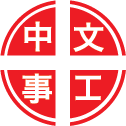 中文崇拜：每周日上午  9:30 , Baskin Chapel
中文主日學：每周日上午 11:00 , 教室2140B
  生命團契：每周五晚上  6:30 , 教室2103
请大家安静，预备心
十架為我榮耀
192, Near the Cross
求你为我造清洁的心
Create in me a clean heart
Proverbs 箴言
3:1-6
1 我儿，不要忘记我的法则。（或作指教）你心要谨守我的诫命。
2 因为他必将长久的日子，生命的年数，与平安，加给你。

1 My son, do not forget my teaching, but keep my commands in your heart,
2 for they will prolong your life many years and bring you prosperity.
3 不可使慈爱诚实离开你。要系在你颈项上，刻在你心版上。
4 这样，你必在神和世人眼前蒙恩宠，有聪明。

3 Let love and faithfulness never leave you; bind them around your neck, write them on the tablet of your heart.
4 Then you will win favor and a good name in the sight of God and man.
5 你要专心仰赖耶和华，不可倚靠自己的聪明。
6 在你一切所行的事上，都要认定他，他必指引你的路。

5 Trust in the Lord with all your heart and lean not on your own understanding;
6 in all your ways acknowledge him, and he will make your paths straight.
祈禱
Prayer
我要一心稱謝你
Lord, I Praise with All of My Heart
奉獻祈禱
Offertory Prayer
James 雅各書
1:22-25
22 只是你们要行道，不要单单听道，自己欺哄自己。
23 因为听道而不行道的，就像人对着镜子看自己本来的面目。

22 Do not merely listen to the word, and so deceive yourselves. Do what it says.
23 Anyone who listens to the word but does not do what it says is like a man who looks at his face in a mirror
24 看见，走后，随即忘了他的相貌如何。
25 惟有详细察看那全备使人自由之律法的，并且时常如此，这人既不是听了就忘，乃是实在行出来，就在他所行的事上必然得福。

24 and, after looking at himself, goes away and immediately forgets what he looks like.
25 But the man who looks intently into the perfect law that gives freedom, and continues to do this, not forgetting what he has heard, but doing it--he will be blessed in what he does.
今日證道

研读得以生命的改变



王牧师
聖餐
Holy Communion
聖餐 Holy Communion
吃餅為記念
主耶穌無罪之身 為我們罪人捨命十架

“這是我的身體、為你們捨的．你們應當如此行、為的是記念我。”（哥林多前書11:24b)

“This is My body, which is for you; do this in remembrance of Me.” (1 Corinthians 11:24b)
聖餐 Holy Communion
喝杯為記念
主耶穌為罪人上十架  流出寶血洗淨我們罪孽

“這杯是用我的血所立的新約．你們每逢喝的時候、要如此行、為的是記念我。”（哥林多前書11:25b)

“This cup is the new covenant in My blood; do this, as often as you drink it, in remembrance of Me.” (Corinthians 11:25)
默 祷
Prayerful Meditation
報 告
Announcements
BBC 中文事工通知
歡迎新朋友
Welcome New Friends
祝 福
Benediction
彼此問安
Greeting of Peace